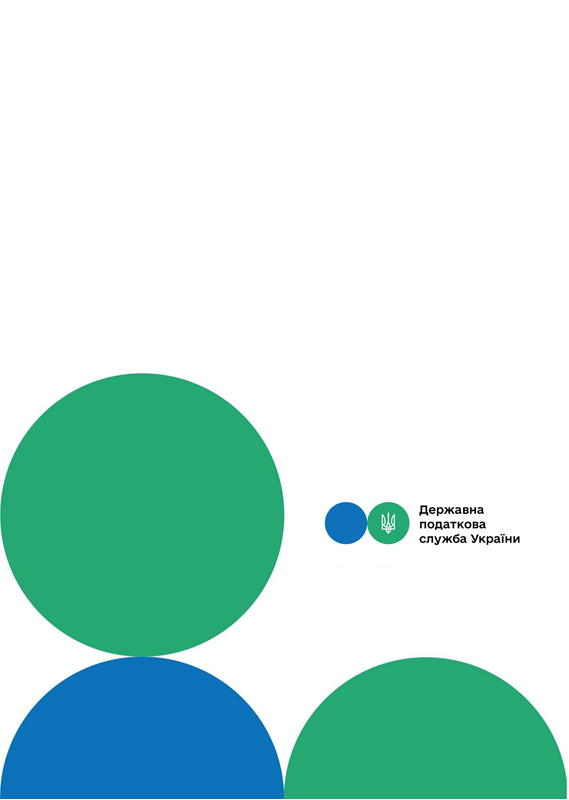 Головне управління ДПС у м. Києві
Друзі, підписуйтеся на офіційні сторінки Державної податкової служби України у соціальних мережах, де ви зможете переглянути новини, актуальні роз'яснення податкових новацій, а також інфографіки, коментарі керівництва, фахівців служби! Буде корисно та цікаво!
Спілкуйтеся з податковою службою дистанційно за допомогою сервісу  «InfoTAX»:
Що робити платнику у разі прийняття рішення про неврахування таблиці даних платника податку?
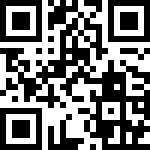 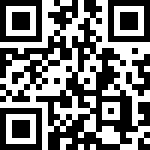 канал ДПС «Telegram»
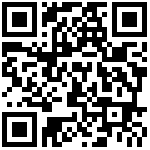 сторінка на «Youtube» каналі ДПС
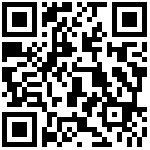 сторінка ДПС на «Facеbook»
Офіційний веб-портал  Державної податкової  служби України: tax.gov.ua
Інформаційно-довідковий департамент ДПС: 0-800-501-007
Лютий  2023
3
тРАВ
Так, згідно із п. 102.9 ст. 102 ПКУ, на період дії правового режиму воєнного, надзвичайного стану, що вводиться в Україні, зупиняється перебіг строків, визначених ПКУ, іншим законодавством, контроль за дотриманням якого покладено на контролюючі органи, крім випадків, передбачених ПКУ. 
Відповідно до п. 17 Порядку у рішенні про неврахування Таблиці в обов’язковому порядку зазначається причина такого неврахування. 
		У разі коли до контролюючого органу надійшла податкова інформація щодо недостовірності інформації, зазначеної в Таблиці, яка врахована, зокрема, в автоматичному режимі, комісії контролюючих органів приймають рішення про неврахування Таблиці, яке надсилається платнику податку в порядку, визначеному ст.42 ПКУ (п. 19 Порядку). 
		Платник податку має право подати повторно Таблицю з поясненнями для розгляду комісією регіонального рівня та прийняття відповідного рішення.
Головне управління ДПС у м. Києві інформує, що платник податку має право подати до ДПС таблицю даних платника податку на додану вартість за встановленою формою згідно з додатком 5 Порядку зупинення реєстрації податкової накладної/розрахунку коригування в Єдиному реєстрі податкових накладних, затвердженого постановою Кабінету Міністрів України від 11 грудня 2019 року № 1165 «Про затвердження порядків з питань зупинення реєстрації податкової накладної/розрахунку коригування в Єдиному реєстрі податкових накладних» (п. 12 Порядку). 
		Комісія регіонального рівня розглядає Таблицю з поясненнями протягом п’яти робочих днів після її отримання та приймає рішення про врахування або неврахування Таблиці, яке надсилається платнику податку в порядку, встановленому ст. 42 Податкового кодексу України (п. 15 та п. 16 Порядку). 
Відповідно до п. 56.1 ст. 56 Податкового кодексу України рішення, прийняті контролюючим органом, можуть бути оскаржені в адміністративному або судовому порядку. 
		Законом України від 15 березня 2022 року № 2120-ІХ «Про внесення змін до Податкового кодексу України та інших законодавчих актів України щодо дії норм на період дії воєнного стану» внесені зміни до ПКУ, зокрема ст. 102 ПКУ доповнено новим п. 102.9.
1
2